BEES & PLANTS
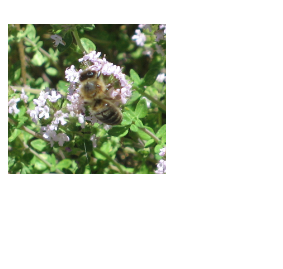 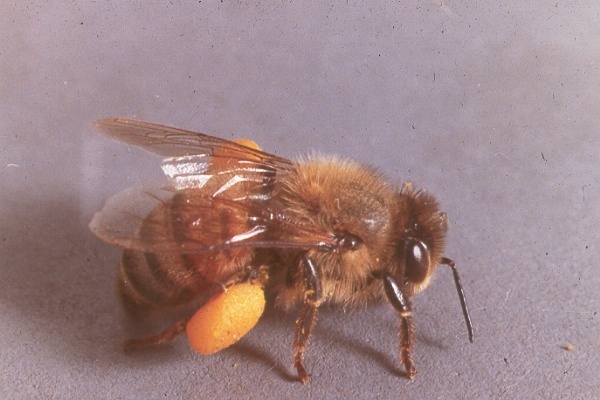 HONEYBEE ON OREGANO
HONEYBEE WITH FULL POLLEN SACK
COVERED IN THIS LESSON

Bee-flower mutualism
The basic flower
Nectar
Pollen
Propolis
Water
Pollination
Bee-friendly flowers in the Pacific NW
2
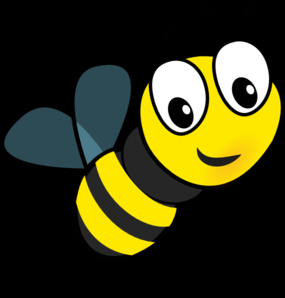 Bee – Plant Mutualism
Bees & plants NEED each other

Bee needs plants for sap, pollen & nectar

Plants need bees for pollination
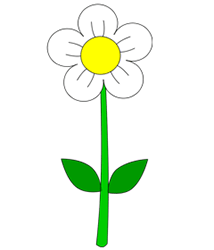 Co-Evolution Hypothesis
Early plants were wind pollinated
Plants caught pollen in sap
Insects found pollen/sap mixture & used it for food (protein)
As insects used food source more, began (accidentally) carrying pollen from plant to plant
Insect pollination was more efficient; plants naturally selected to attract insects
Nectaries evolved to attract insects
White/colorful flowers evolved to attract insects
Bees, wasps & butterflies evolve (~65 MYA) and the REST IS HISTORY
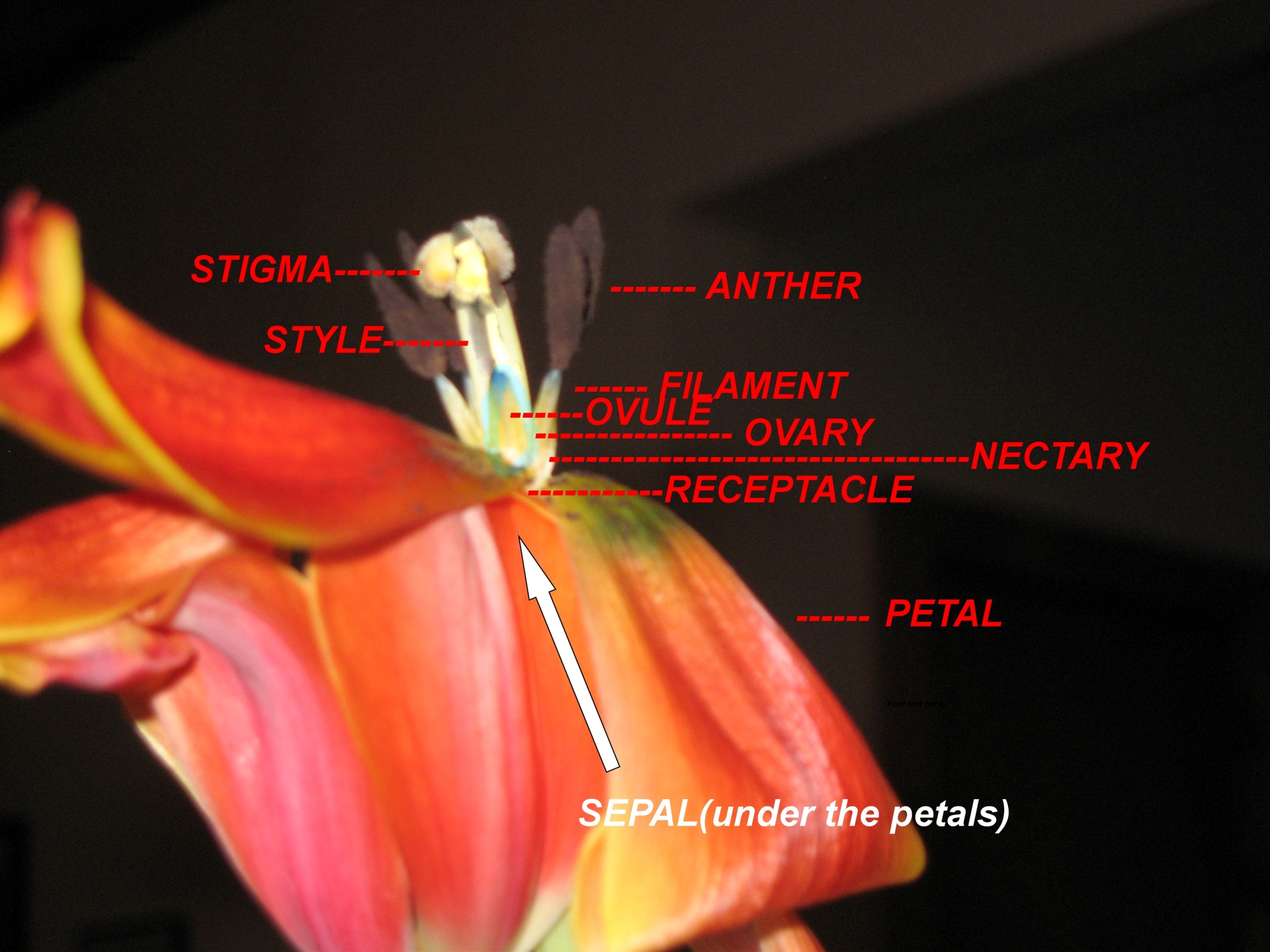 PARTS OF A FLOWER
Pollination
Pollination is the transfer of pollen grains, the male sex cells of a flower, from the anther where they are produced to the receptive surface, or stigma, of the female organ of a flower.
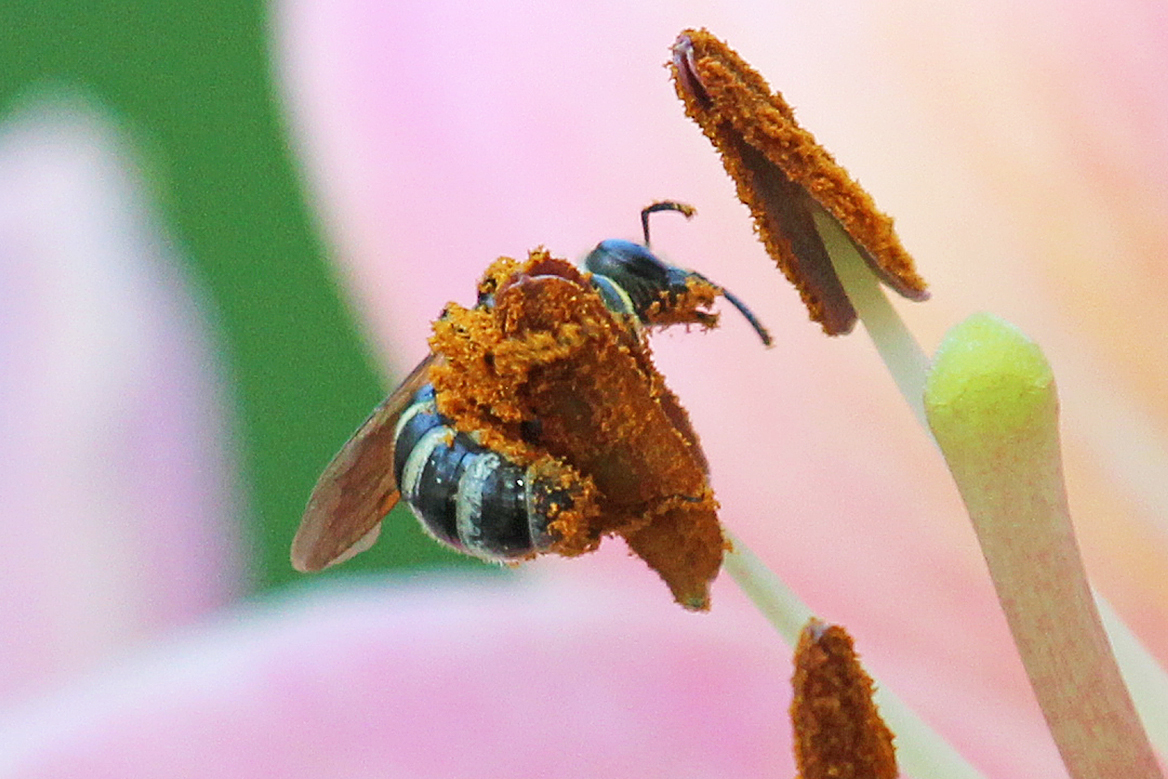 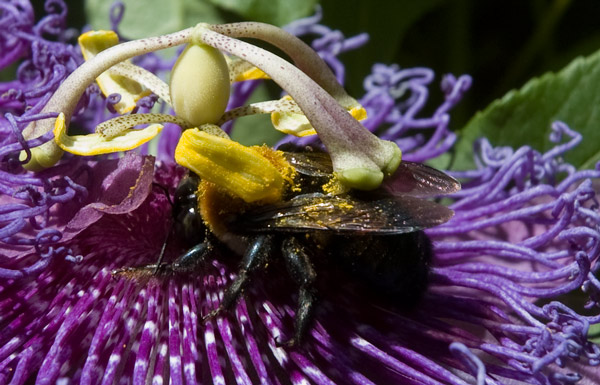 Bee on anther
Bee leaving pollen on stigma
FLOWER CHOICES OF BEES
Bees choose  flowers by color and scent.  
Bees see blue-green, blue, violet, and ultraviolet.  UV patterns create a “landing zone” attracting the bees to the nectary.
Bees also choose plants with lots of open flowers (sight).
Bees also may be attracted/repelled by an electric charge -
Honey Bees Require
Carbohydrates – Source:  Nectar
Proteins – Source:  Pollen
Minerals – Source:  Nectar, Pollen
Fats – Source:  Pollen
Vitamins – Source:  Nectar, Pollen
Water
For normal growth and development
&
Sap for Propolis
9
Nectar, the attractant
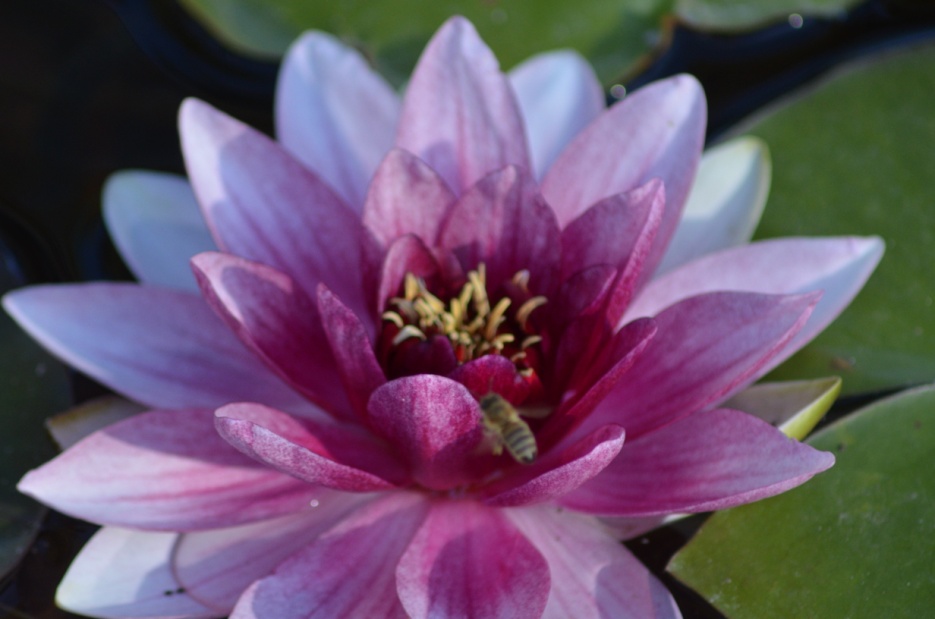 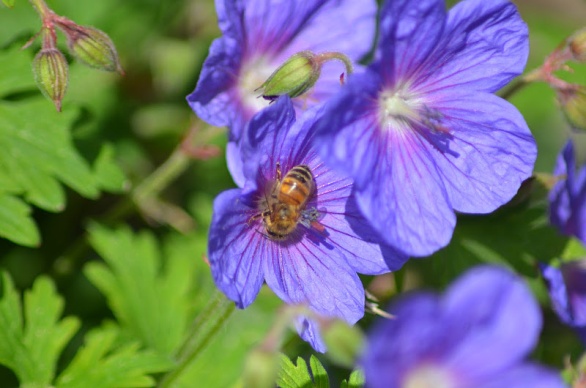 Nectar is the sugar rich liquid within flowers of plants produce to attract pollinating insects (honey bees, native bees, etc.).

Nectar is also the principal raw ingredient of honey.
10
The Flower’s Nectary Gland
The nectary is flower gland that secretes nectar.  Usually located at the flower’s base, its location forces pollinators to brush against the flower’s reproductive structures to collect nectar.
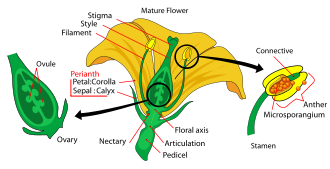 Nectar’s Composition
Flowers develop nectar based on pollinator. While flowers that attract hummingbirds are usually sucrose-rich, flowers that attract honey bees are rich in fructose & glucose.

Although its main ingredient is natural sugar (i.e., sucrose (table sugar), glucose, and fructose), nectar also contains amino acids, minerals, and vitamins that the bees need
12
Nectar = Carbohydrates = Energy
Nectar is carbs for the bees – bees do eat nectar “raw.”

Worker bees mix nectar with enzymes and place in cells, where the dehydrates mixture becomes honey (stored carbohydrates for later.
13
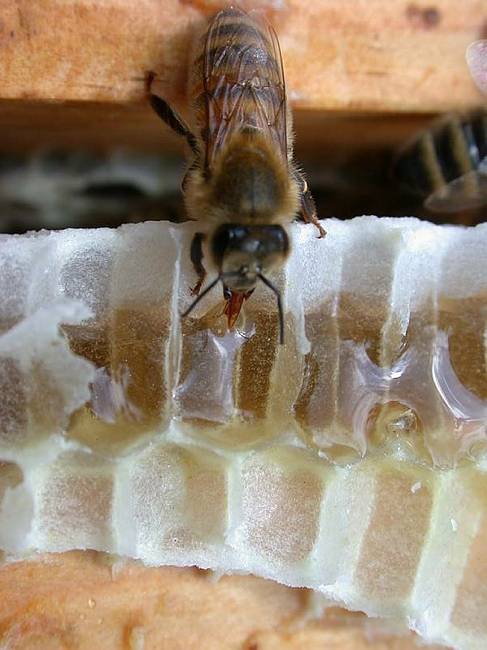 HONEY BEE
DRINKING
HONEY
FROM A CELL
14
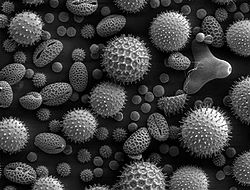 POLLEN, the reason
pol·len
ˈpälən/
noun
a fine powdery substance, typically yellow, consisting of microscopic grains discharged from the male part of a flower or from a male cone. Each grain contains a male gamete that can fertilize the female ovule, to which pollen is transported by the wind, insects, or other animals.
15
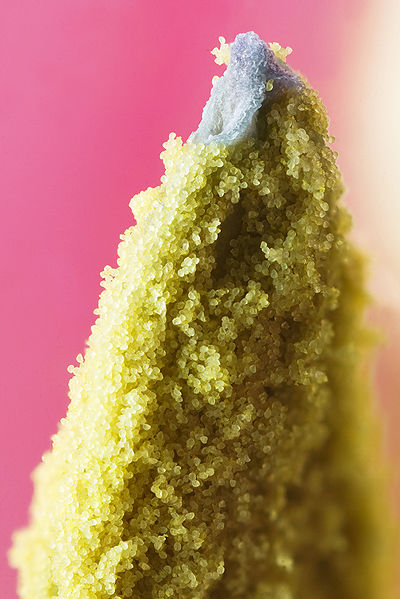 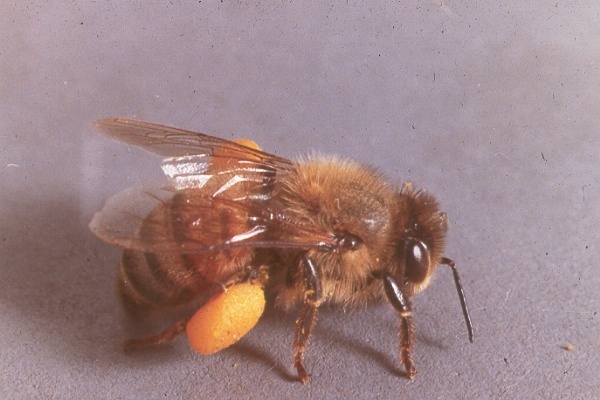 Pollen = protein
Bees need protein for development
Bees turn pollen is turned into bee bread (mixture of pollen & honey that “grows”)
Bee bread is fed to bee larvae
Worker bees consume pollen/bee bread for the first 5 days of life to develop food producing glands
16
Bee with full pollen sacks on legs
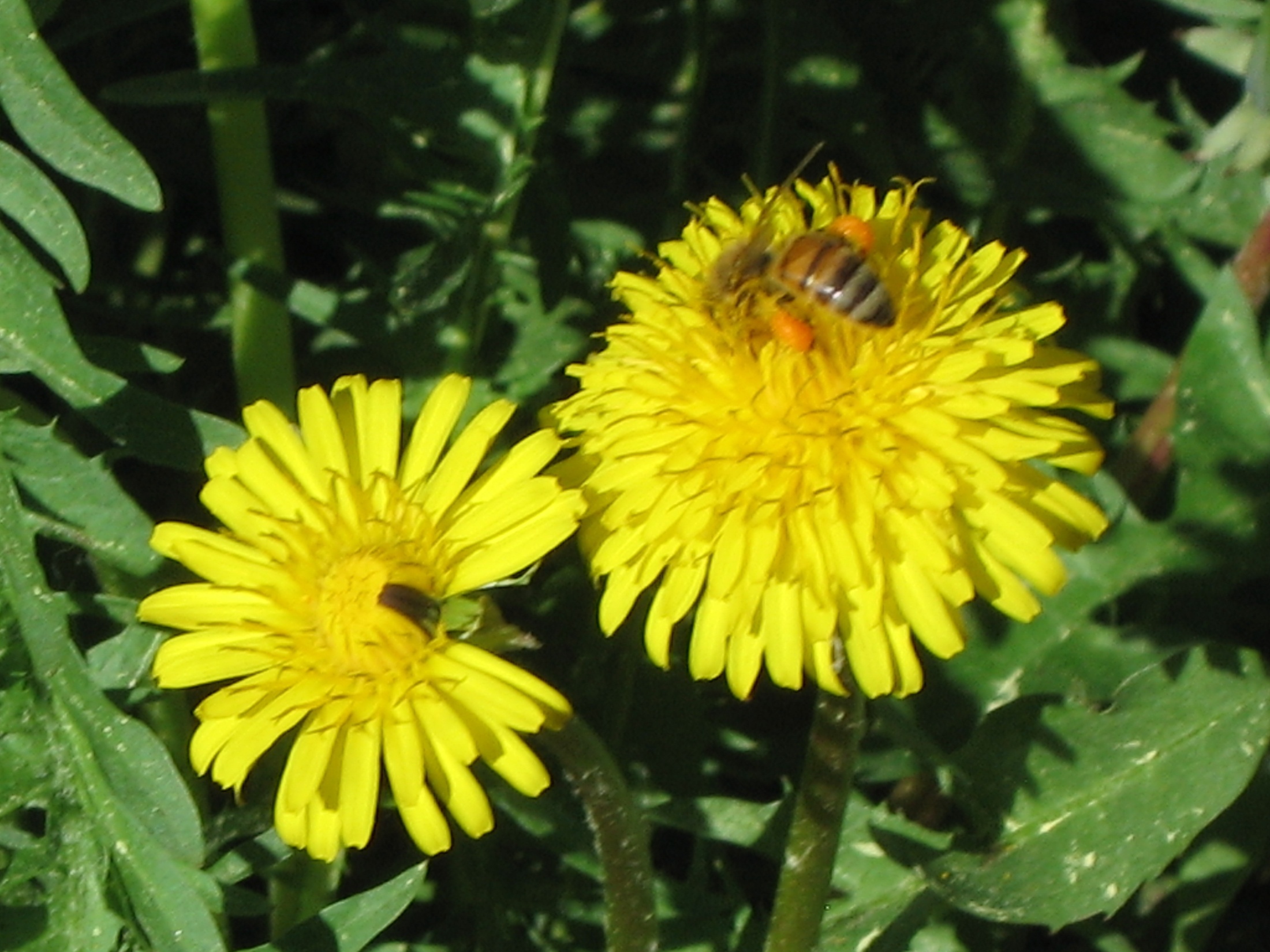 17
WATER
Honey bees consume water daily
It is best if the beekeeper supplies the water and not the neighbors swimming pool or horse trough.
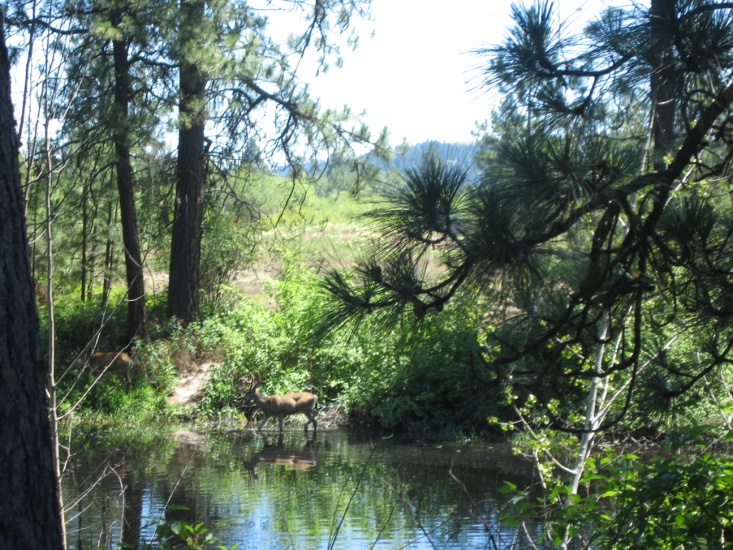 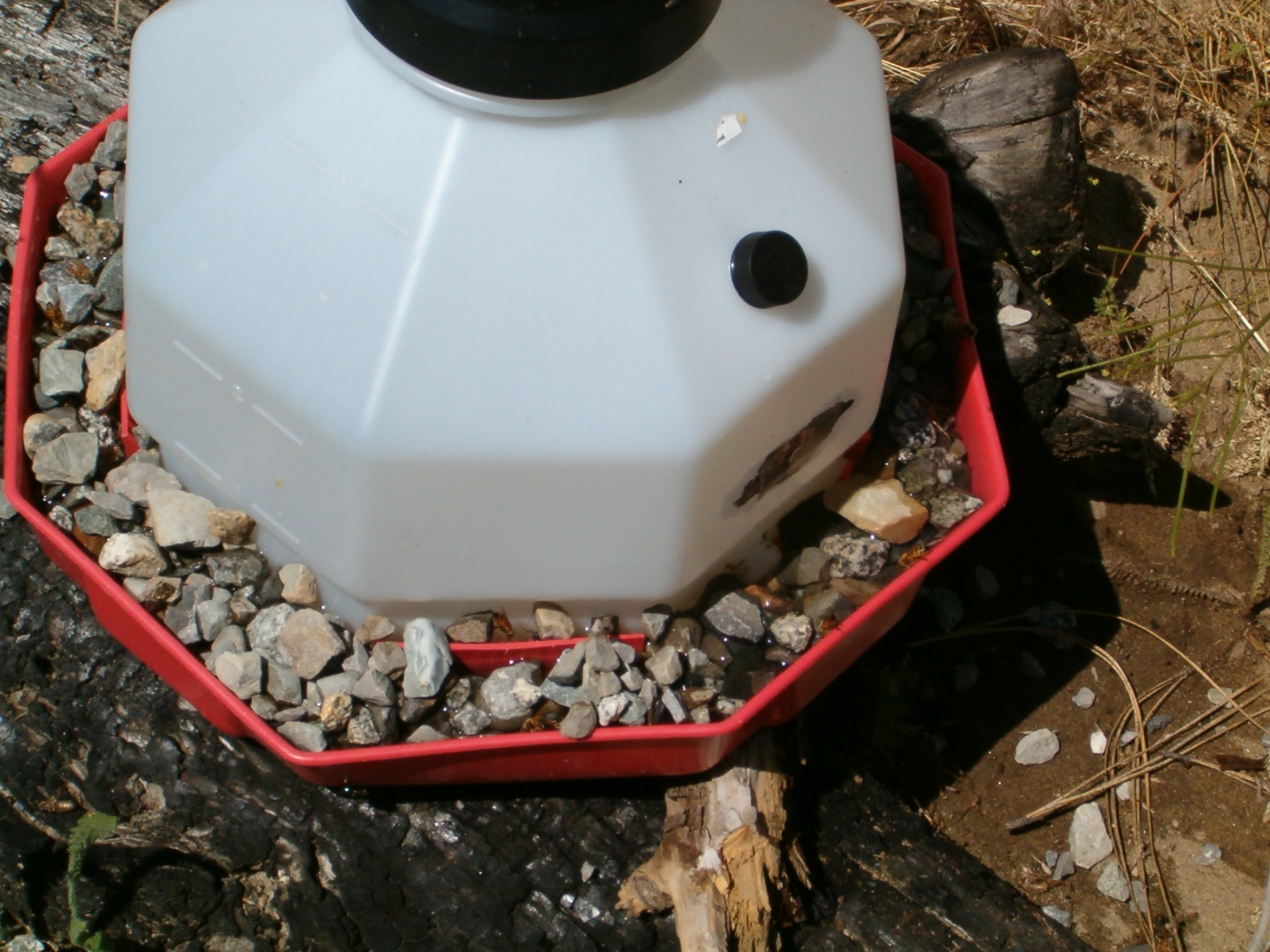 WATER JUG WITH STONES
 FOR BEES TO LAND ON
POND
18
Plant Sap = Propolis = Bee glue
"Typical" northern temperate propolis has approximately 50 constituents, primarily resins (ponderosa pine sap) and vegetable balsams (50%), waxes (30%), essential oils (10%), and pollen (5%). 

Propolis is now believed to:[2]
reinforce the structural stability of the hive;
reduce vibration;
make the hive more defensible by sealing alternate entrances;
prevent diseases and parasites from entering the hive, and to inhibit fungal and bacterial growth;[3]
prevent putrefaction within the hive.
What flowers attract bees?
Bees will tap 2 million flowers & fly 50,000 miles (total) to produce 1 pound of honey.  They will go up to 5 miles to find nectar-producing flowers.
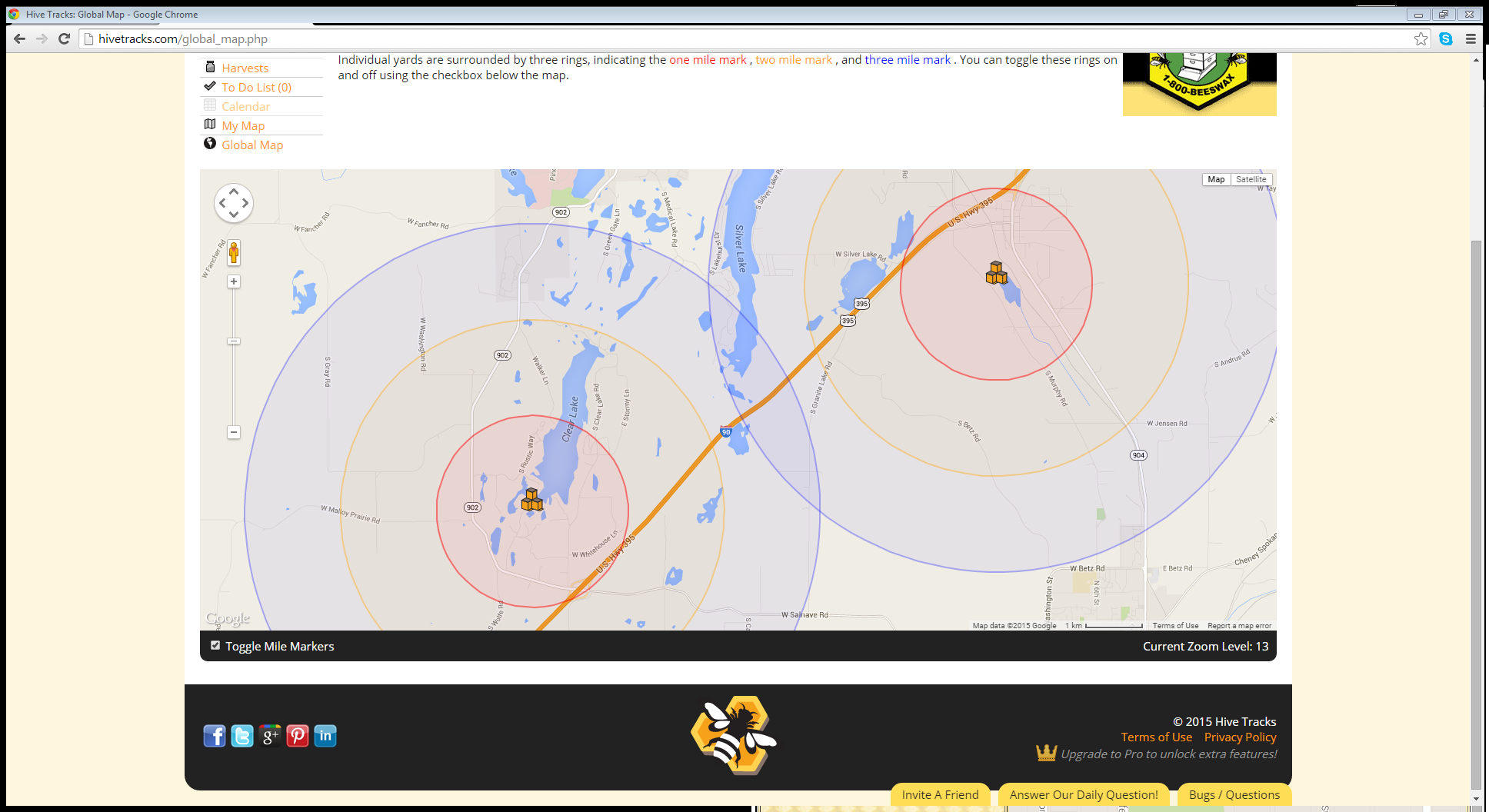 Advantages of honey bees as pollinators (over wild bees, wasps, etc.)
Social unit:  large quantities of honey bees overwinter; they get a head start in Spring
Physiognomy:  Forked body hairs and pollen baskets
Communication from bee to bee (waggle dance)
Loyalty to one type of flower until nectar exhausted
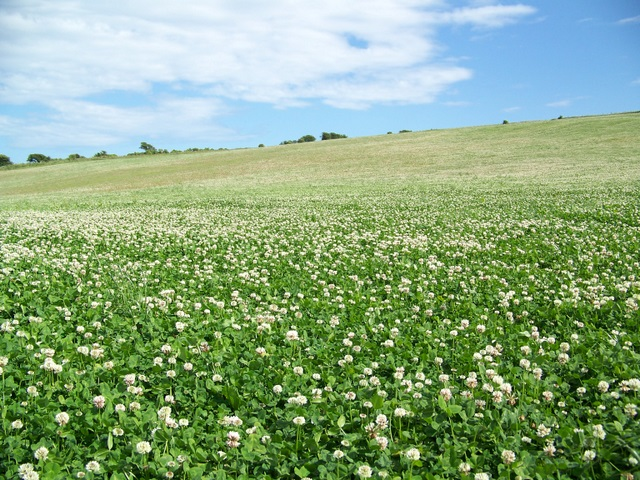 Honey Bees & Plants Native to Eastern Washington
PLANTS COMMON IN THE INLAND NORTHWEST
Alfalfa - yes
Sweet Clover - yes
Black Locust - yes
Vetch - yes
Star Thistle - yes
Knapweed - yes
Mint - yes
Hawthorne - yes
Honeysuckle - yes
Rapeseed – yes
White Clover - yes
Tumbleweed - yes
Bindweed - yes
Black Hawthorn - yes
Russian Pea - yes
Alder - yes
Birch - yes
Sage – yes
Introduced plants
	Maple – yes
	Apples – yes
	Cherries - yes
SOME NATIVE PLANTS BEES USE
Willow
Quaking aspen
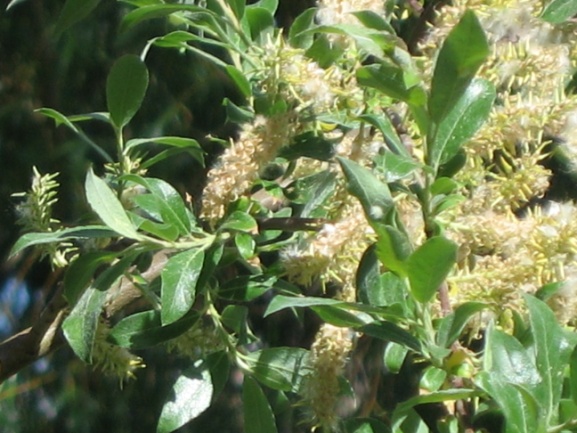 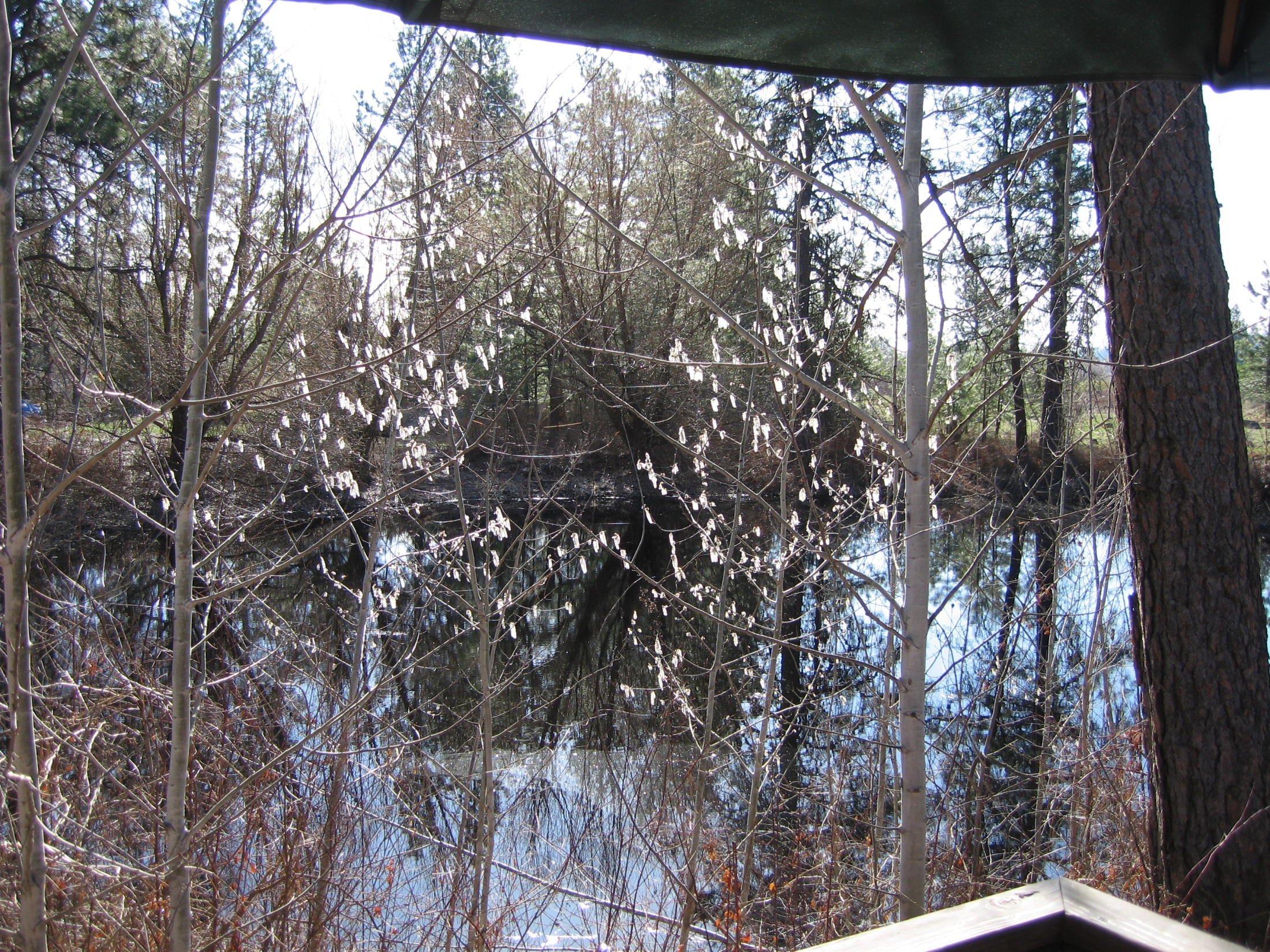 Willow
Current
Sagebrush
Elderberry
June berry
Dogwood
Oregon grape
Penstemon
Buckwheat
Rosehip
Mock orange
Chokecherry
Buckwheat
Penstemon
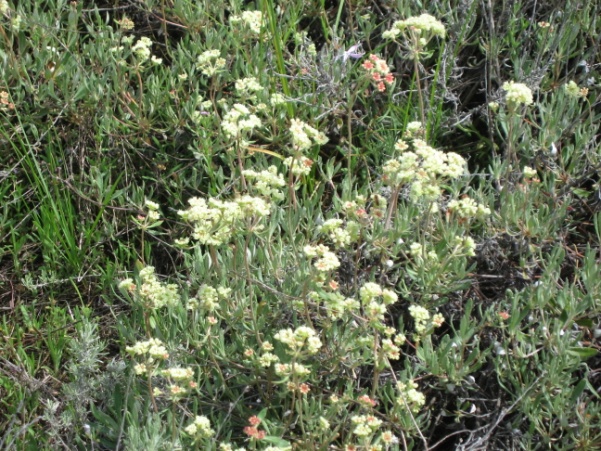 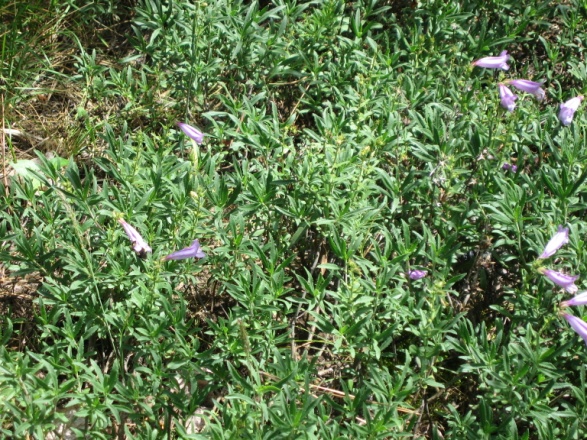 24
NATIVE PLANTS CONTINUED
Common Camas
Wild Strawberry
Phlox
Lupine
Saxifrages
Bluebells
Lupine
Snowberry
Blueweed
Sunflower
Balsamroot
Bitterroot
Pineapple weed
Sticky purple geranium
Western blue flag
Grass widow
Yellow bell
25
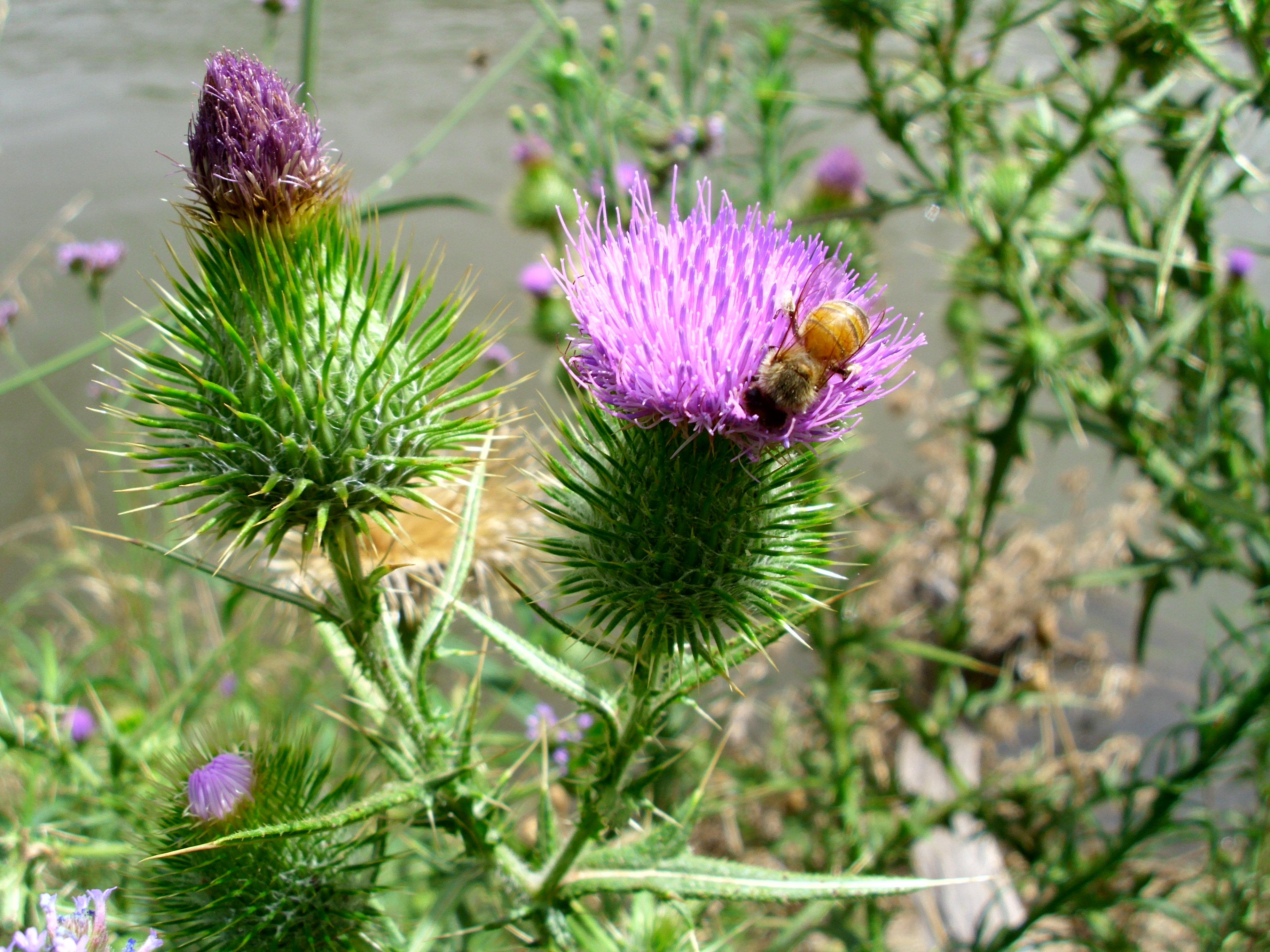 Honey Bee on Snowberry Bush (Spring)
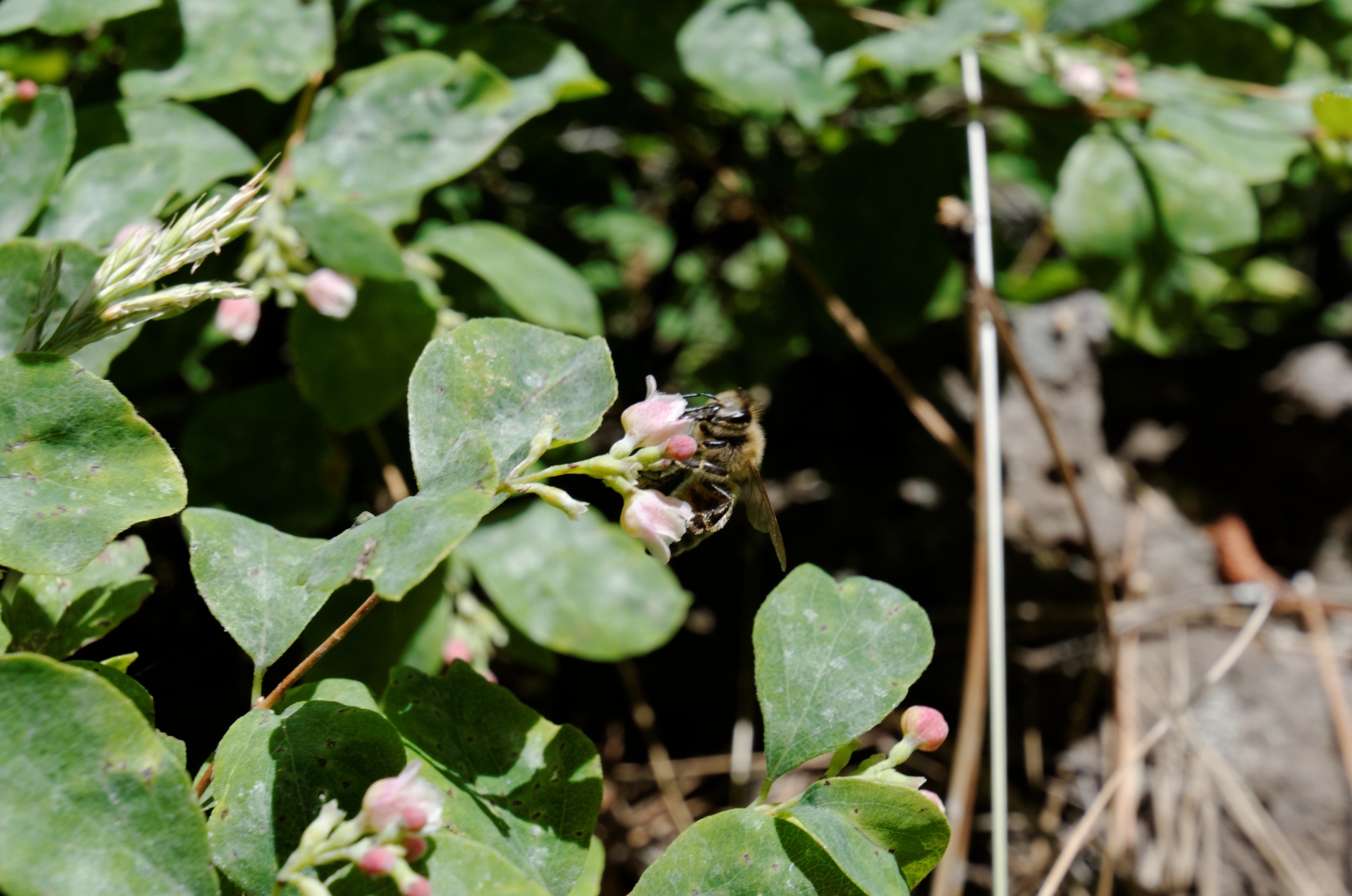 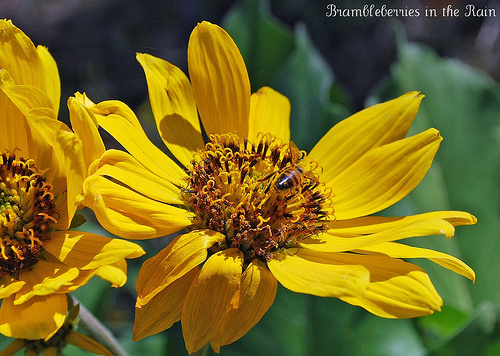 Honey Bee on Balsamroot (Spring)
Honeybee on Blueweed (Spring/Late Summer)
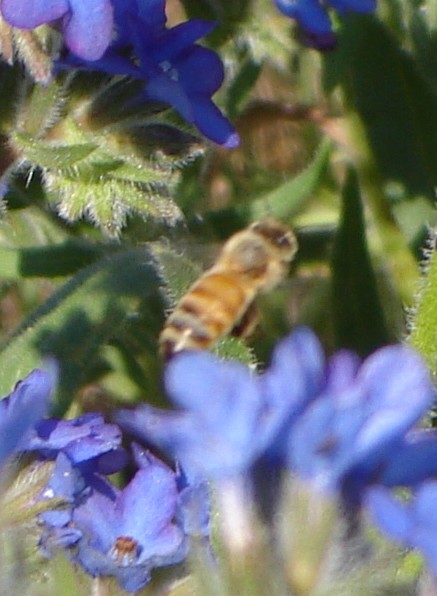 Honeybee on Common Camas (Spring)
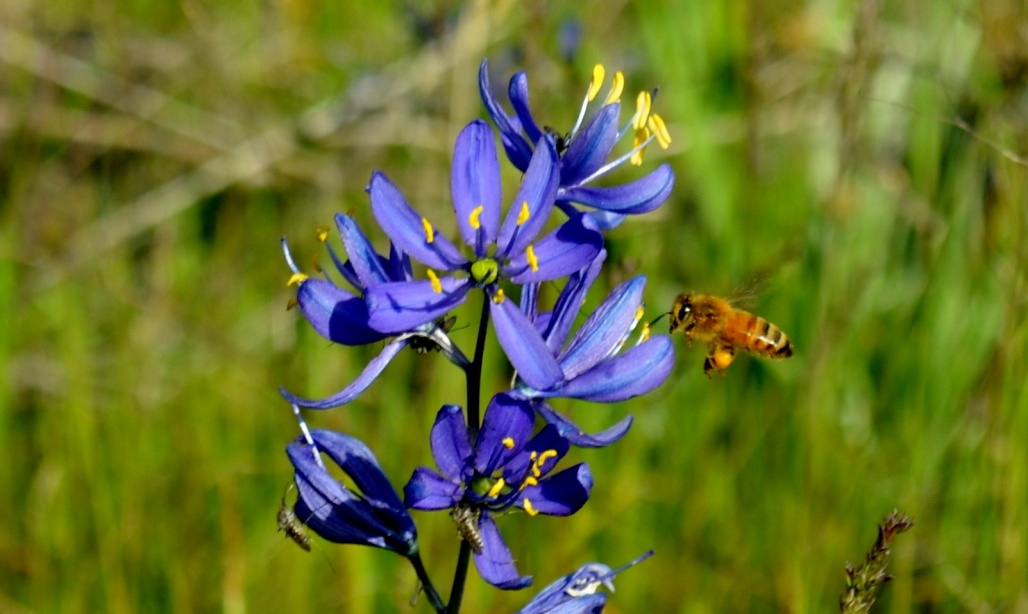 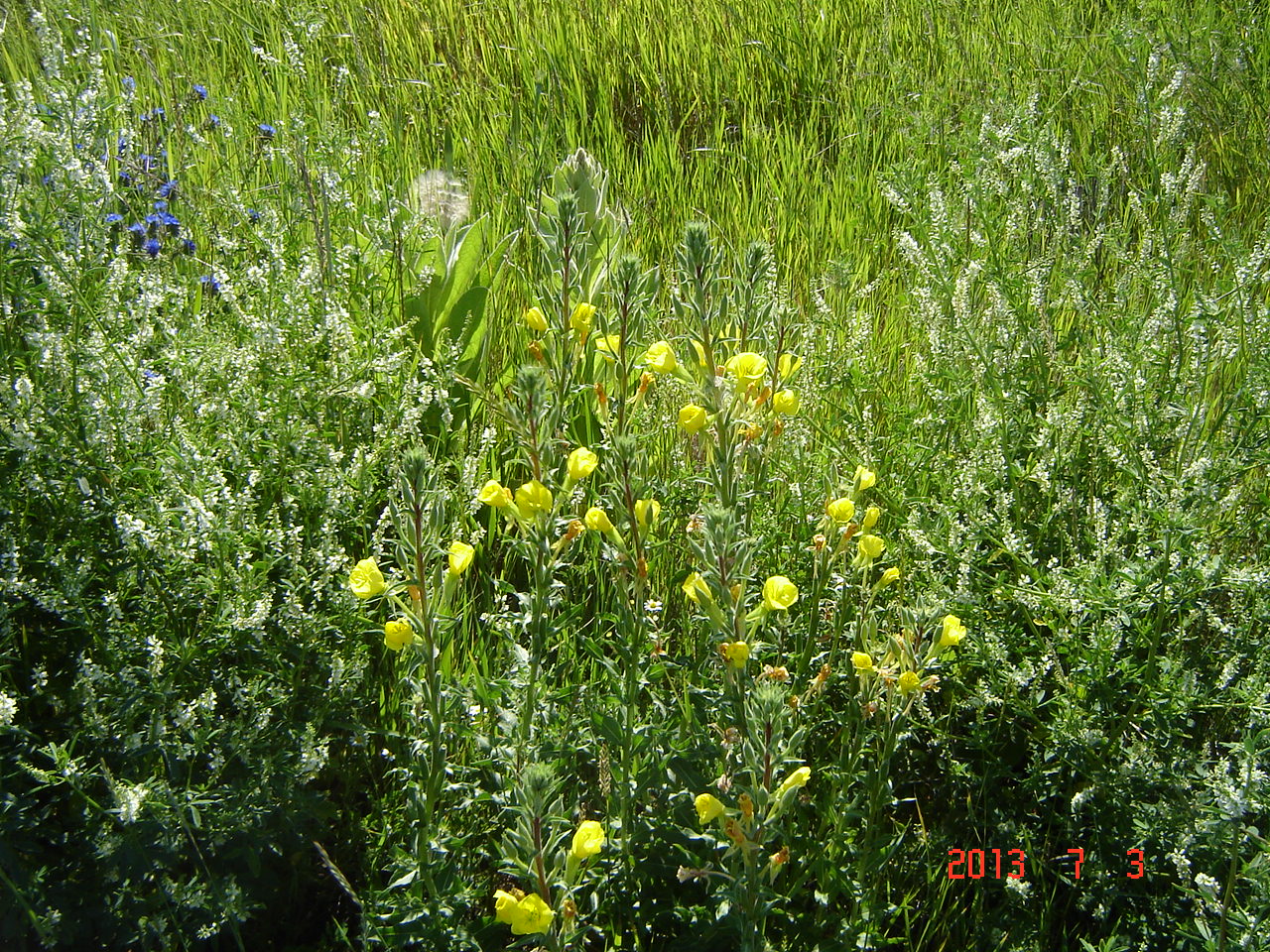 Bees love weeds!
Clover, Dalmatian Toadflax, and Blueweed in front of a wheat field.
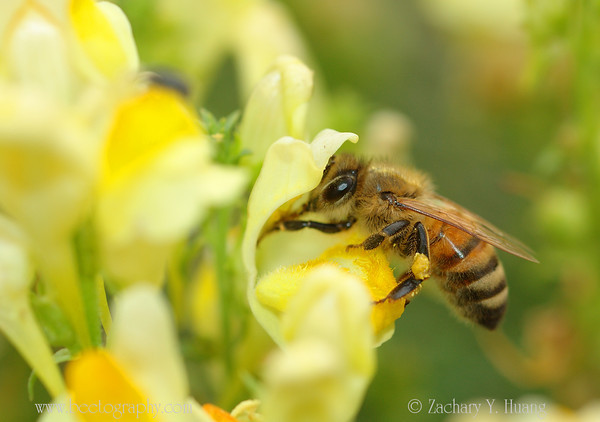 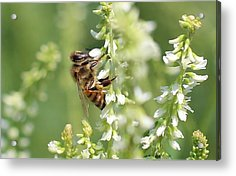 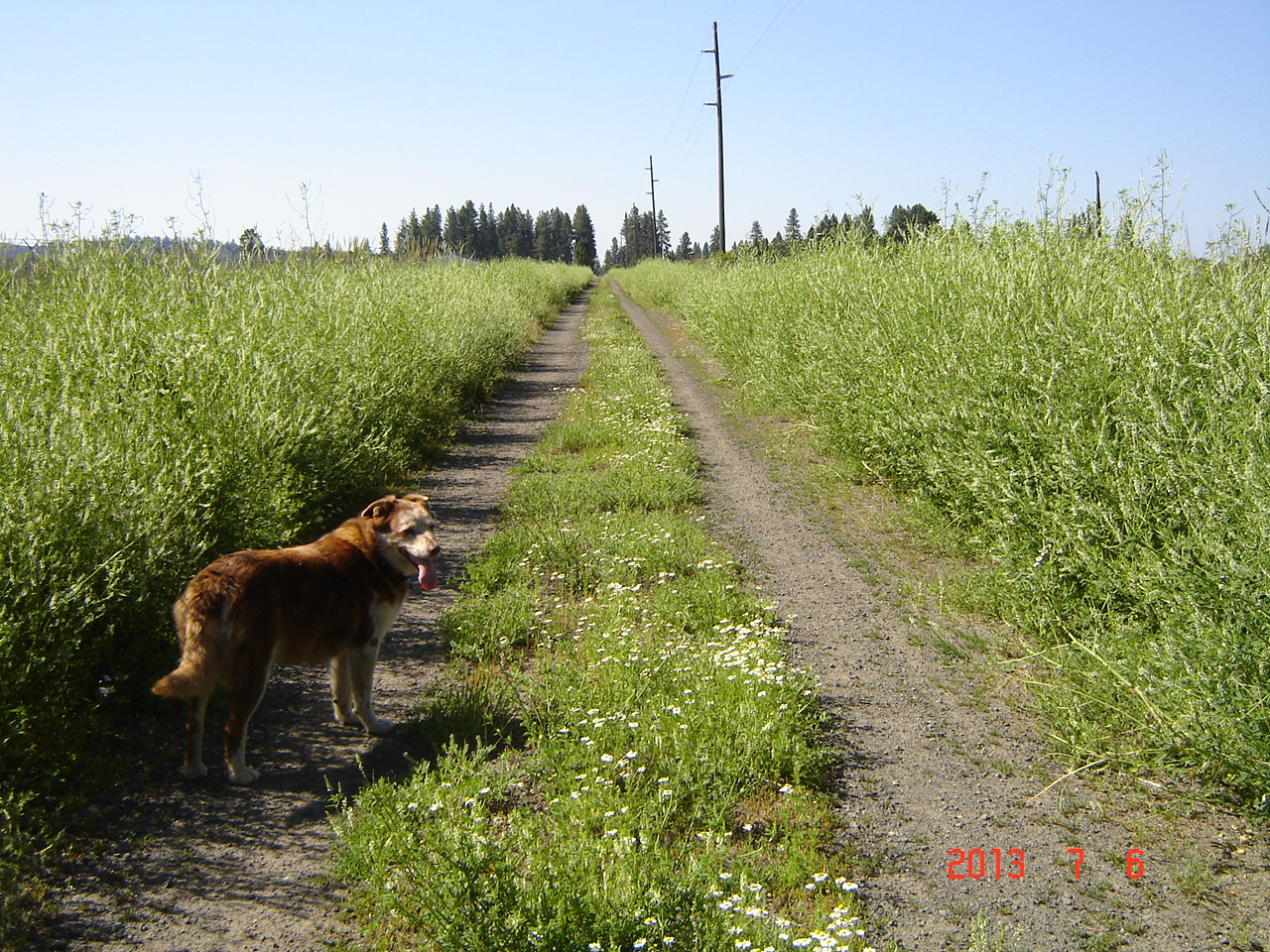 Clover Lane
White clover has about
 45%  nectar sugar concentration.
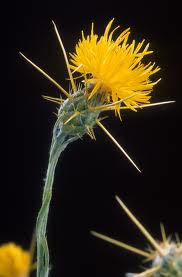 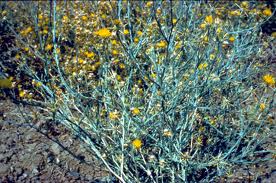 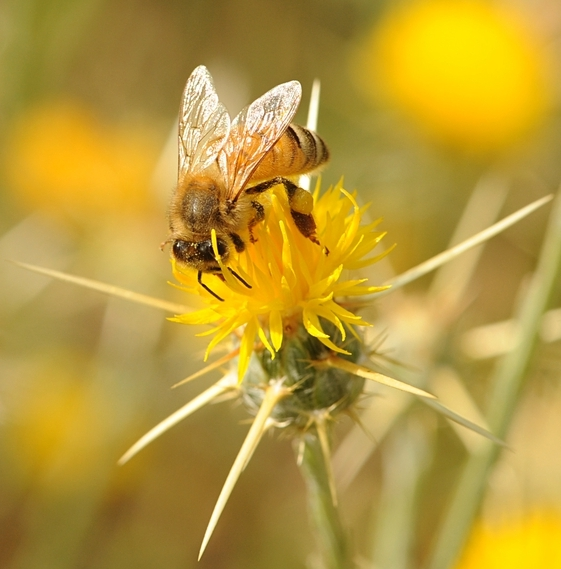 Star Thistle
30
[Speaker Notes: I]
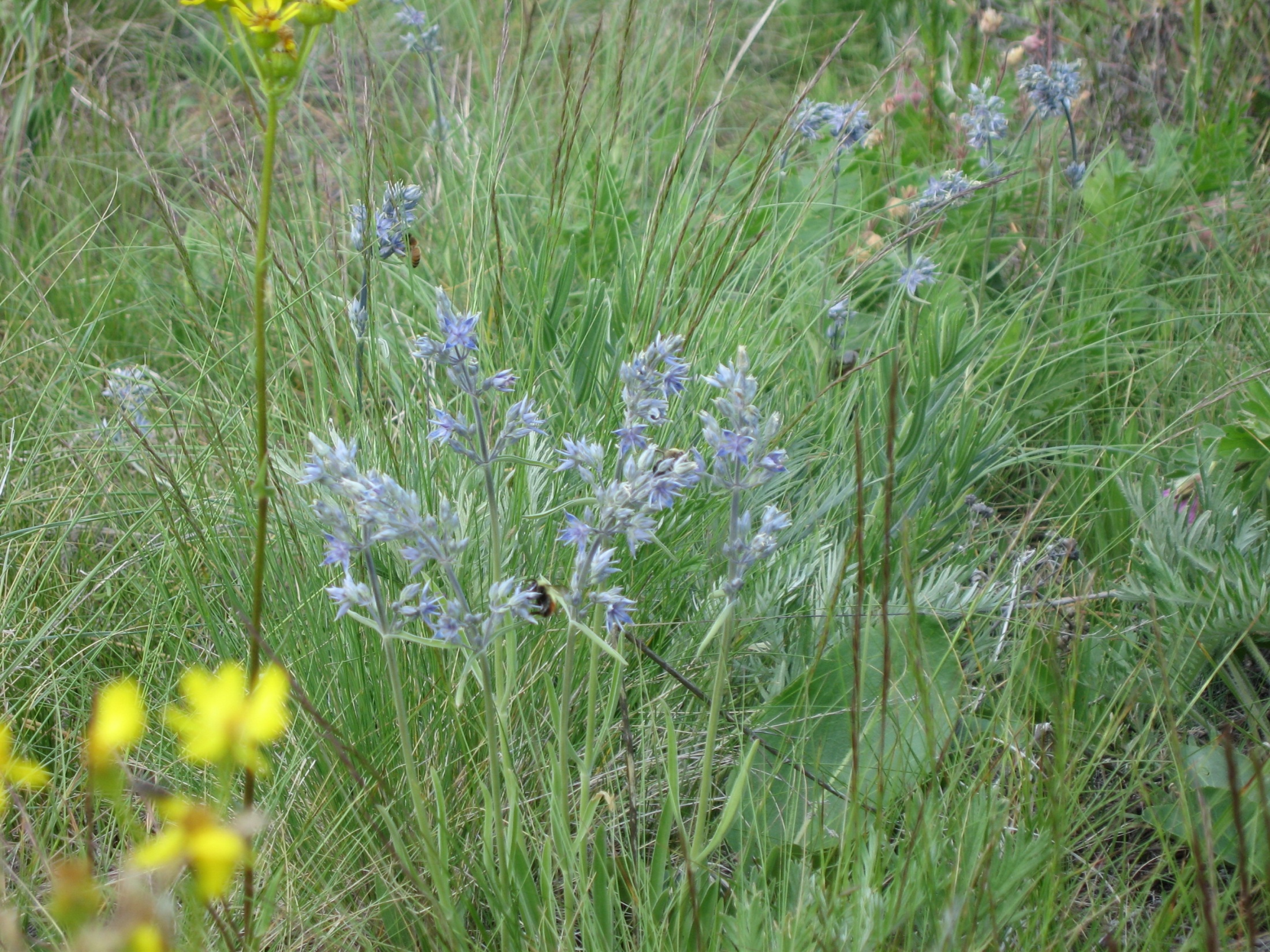 BEES ON FRASERA
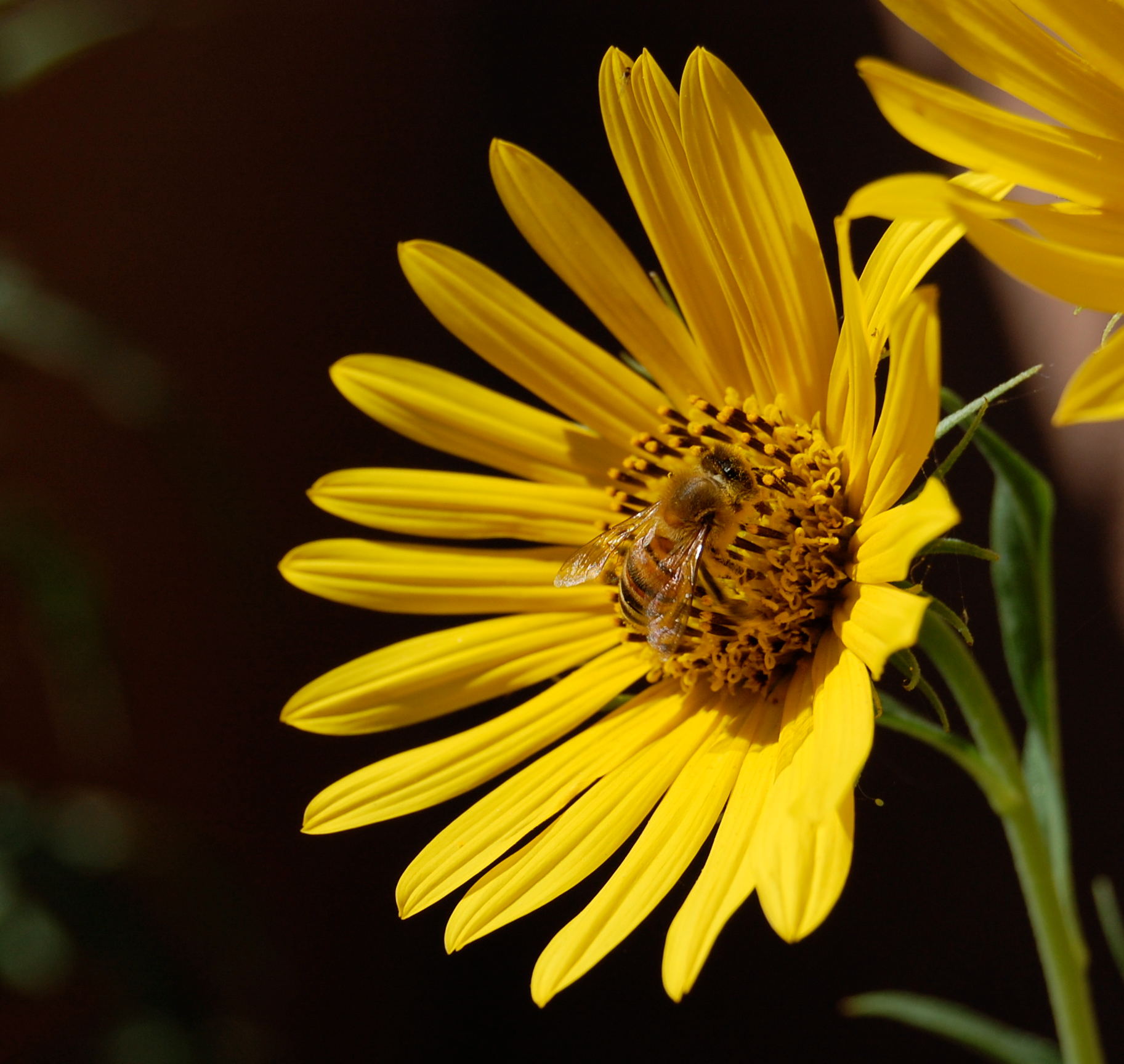 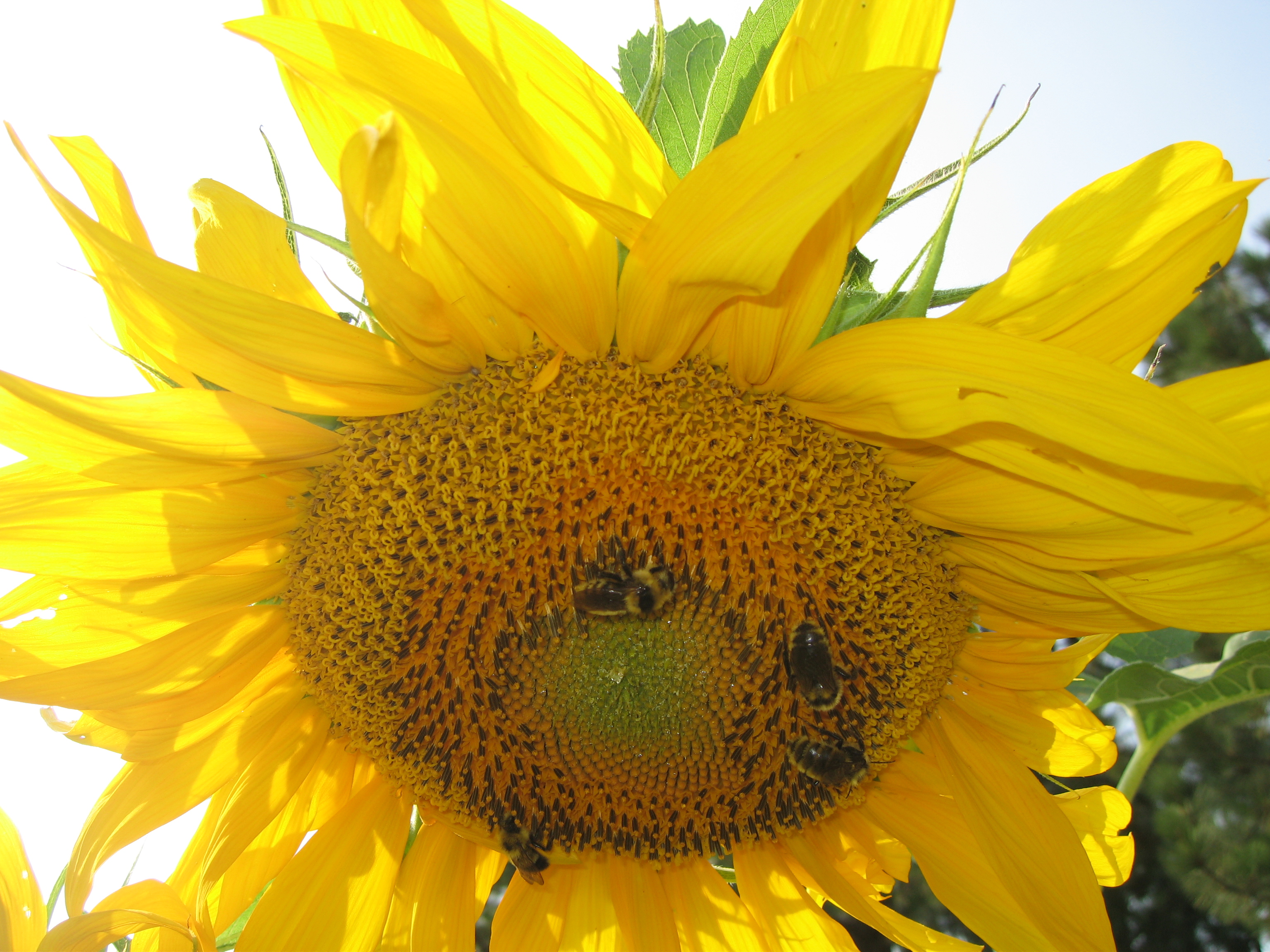 Bee on Native Sunflower
Honey Bees & Plants Introduced to Eastern Washington
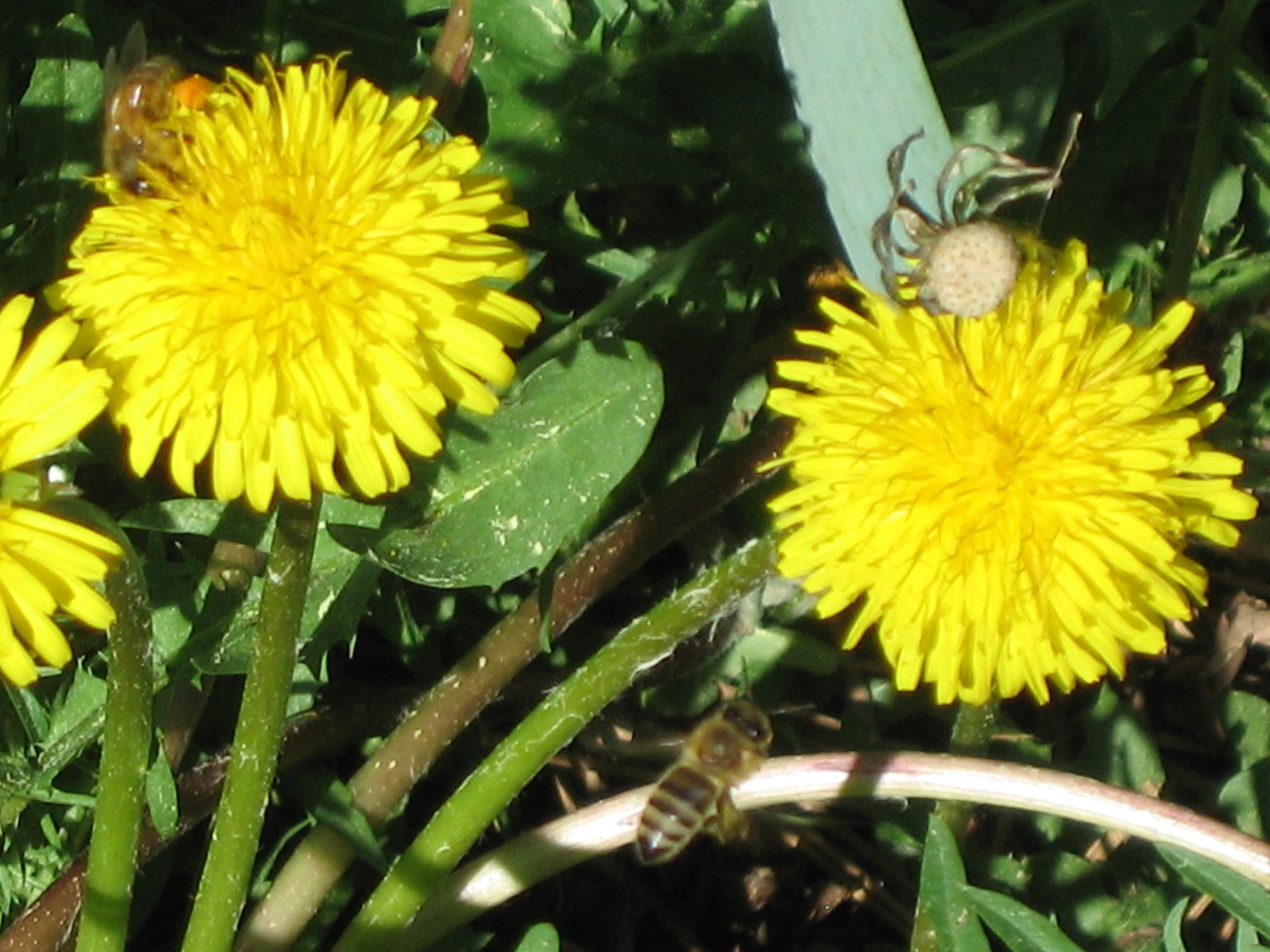 Don’t kill your dandelions!  Bees love them.
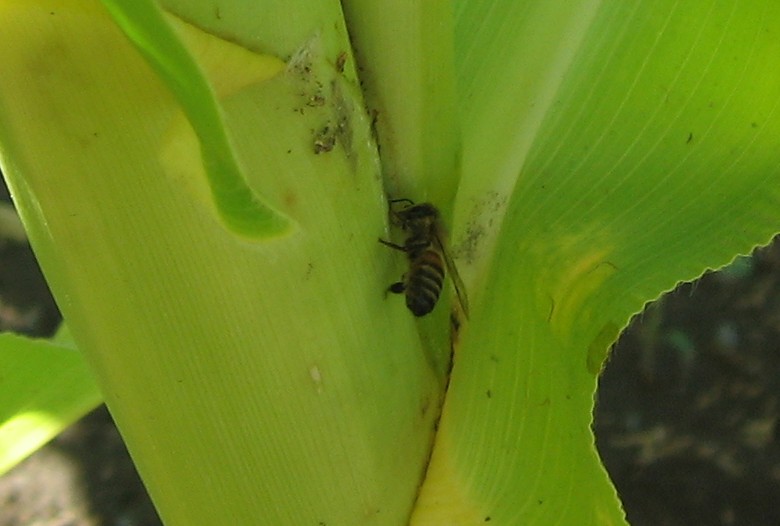 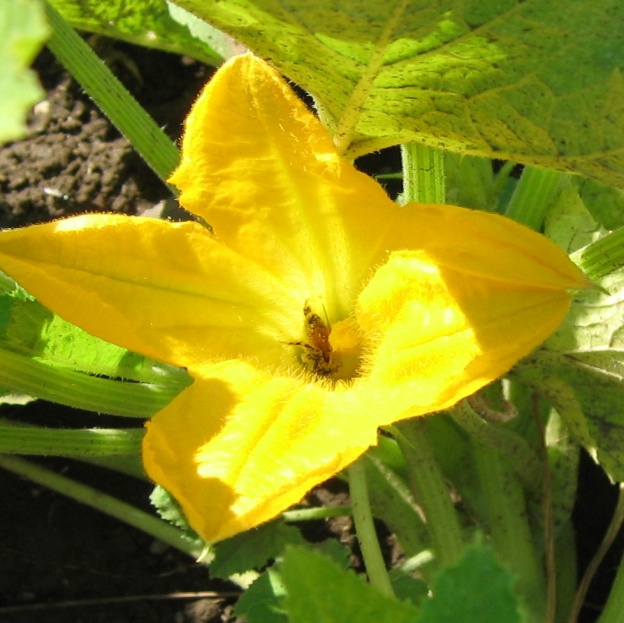 Corn (Summer)
Crookneck squash (Summer)
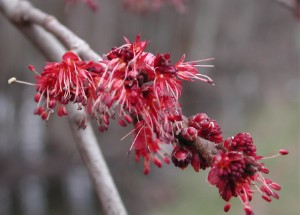 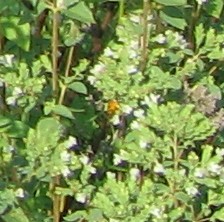 Oregano
Maple (Spring)
35
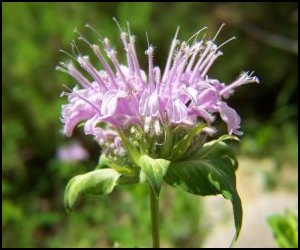 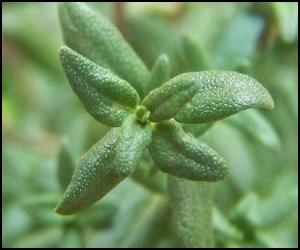 Bee Balm (Early Summer)
Thyme (Early Summer)
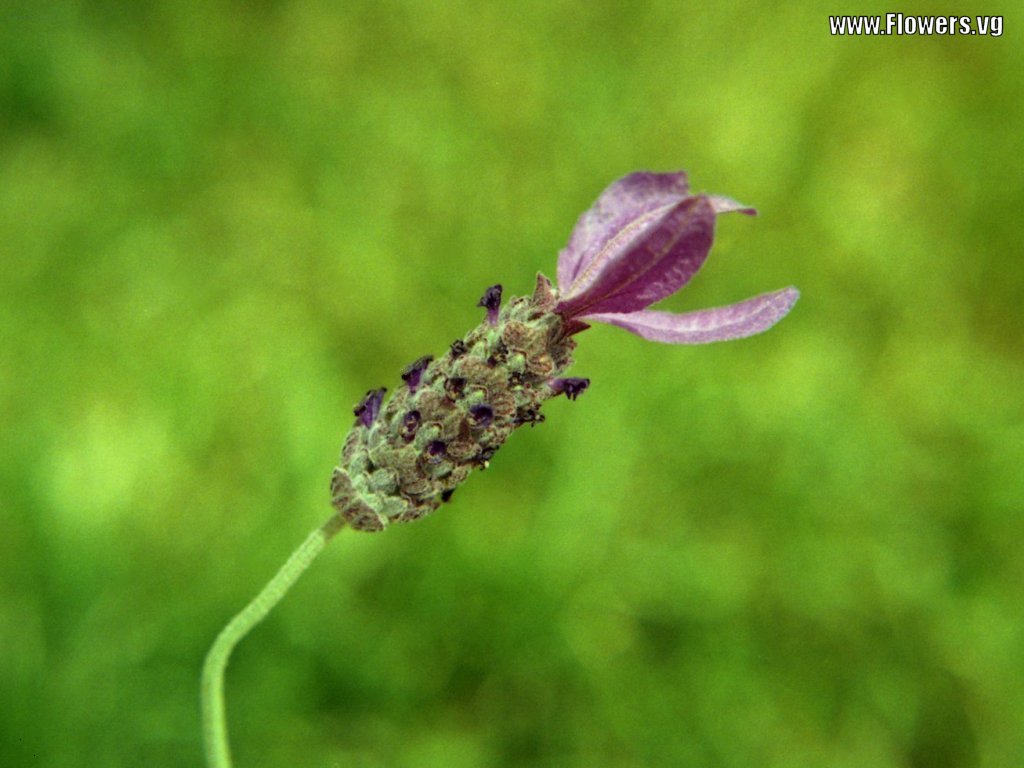 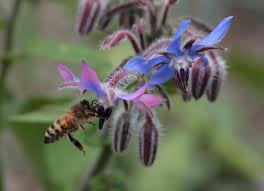 Spanish Lavender (Early Summer)
Common Borage (Summer)
36
White Lilac (Spring)
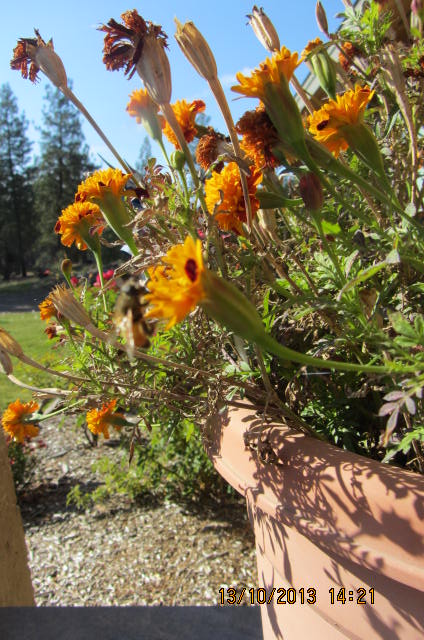 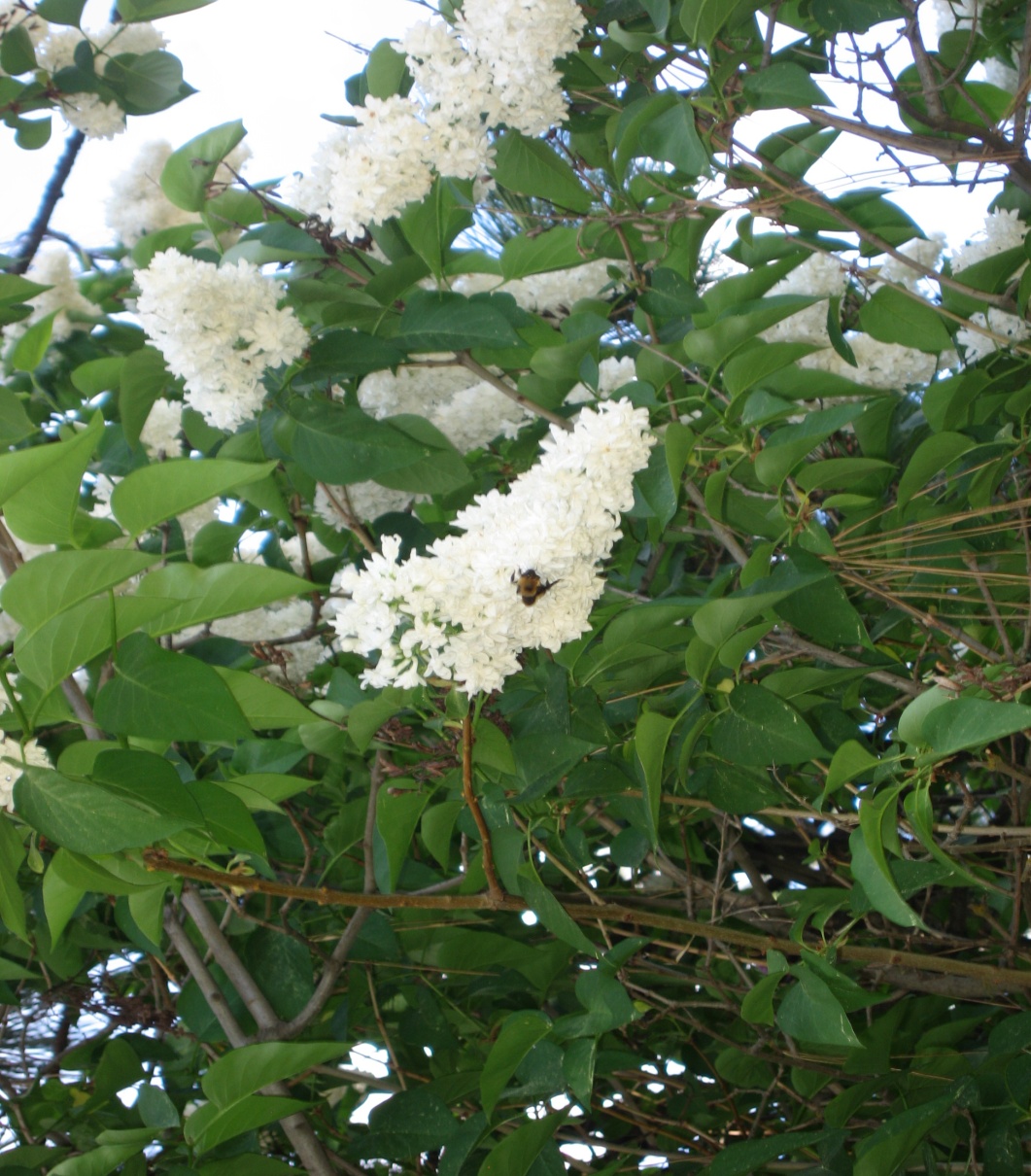 Marigolds (Summer – Fall)
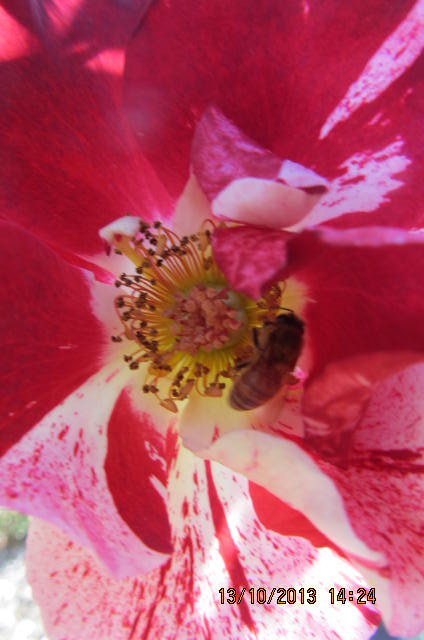 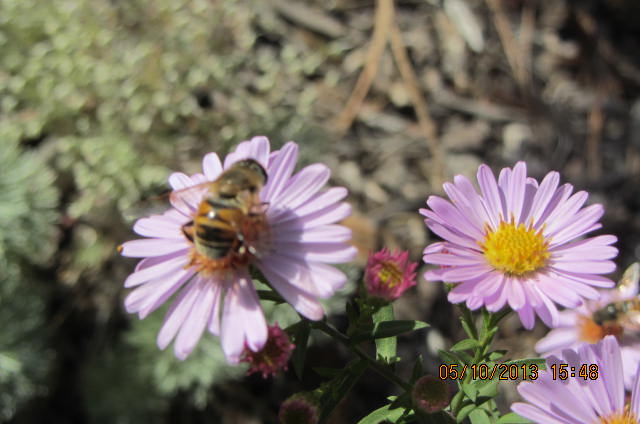 Asters (Fall)
Roses  (Spring – Fall)
Honey Bees & WA State Agriculture
Test Your Knowledge
WA Top Crops (2012)
#1:  Apples ~ $2.25 Billion
#2:  Wheat ~ $1.18 Billion
#4:  Potatoes ~ $700 Million
#7:  Cherries ~ $499 Million
#9:  Grapes ~ $235 Million
#10: Pears ~ $205 Million
#11:  Onions ~ $184 Million
#12 & 13:  Corn ~ $322 Million (Feed & Sweet)
#14:  Hops ~ $155 Million
Test Your Knowledge
Bee Pollinated?
Yes or No?
Apples?
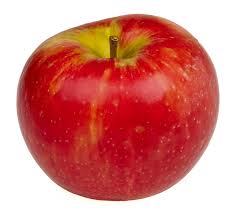 YES!
Wheat?
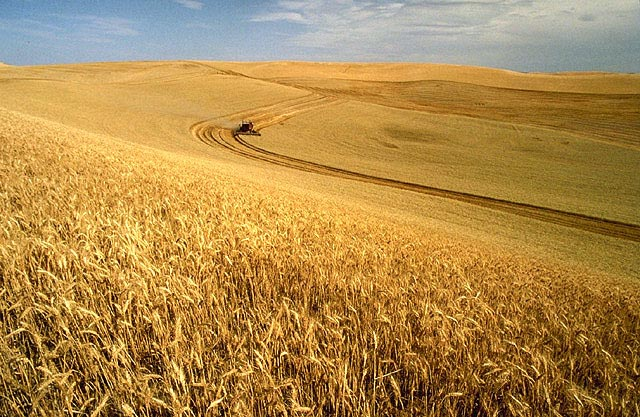 NOWheat is wind pollinated.
Potatoes?
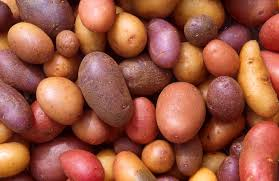 NoBumblebees pollinate potatoes
Cherries?
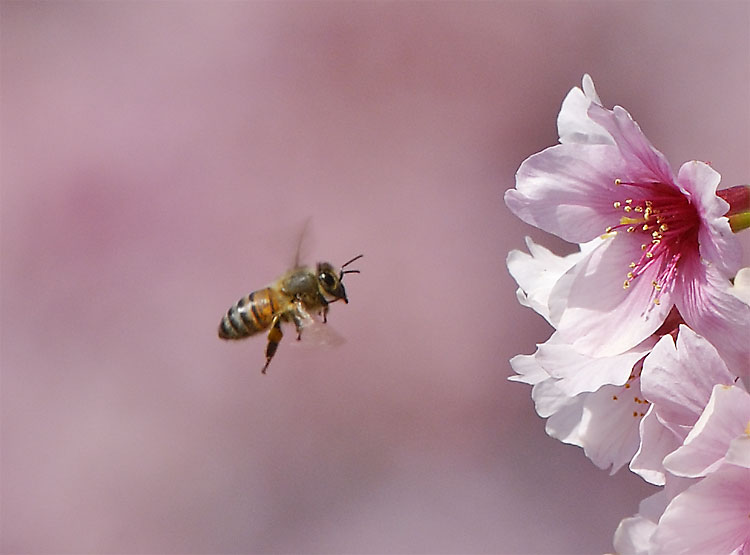 YES!
Grapes?
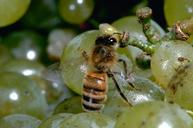 NoGrapes are wind pollinated, but the bees do like the pollen & grape juice
Pears?
YesBees prefer apples over pears because apple nectar has a higher sugar content
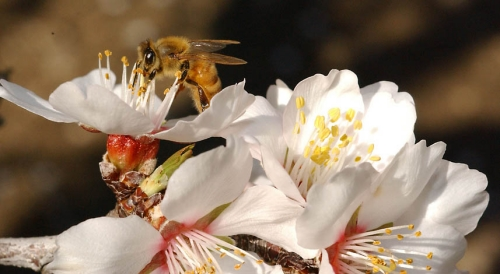 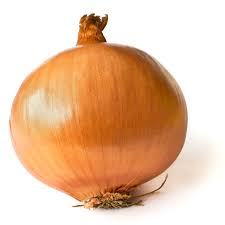 Onions?
Yes
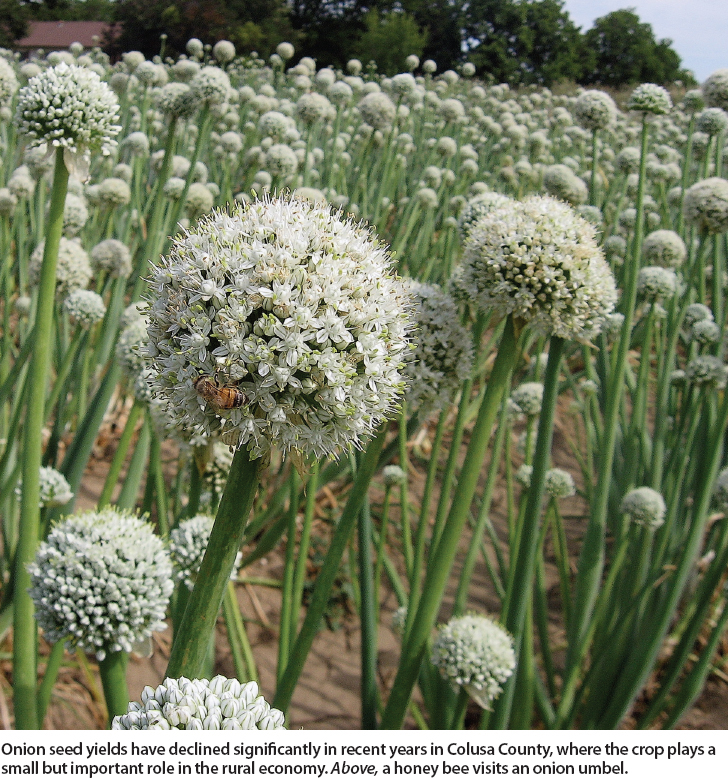 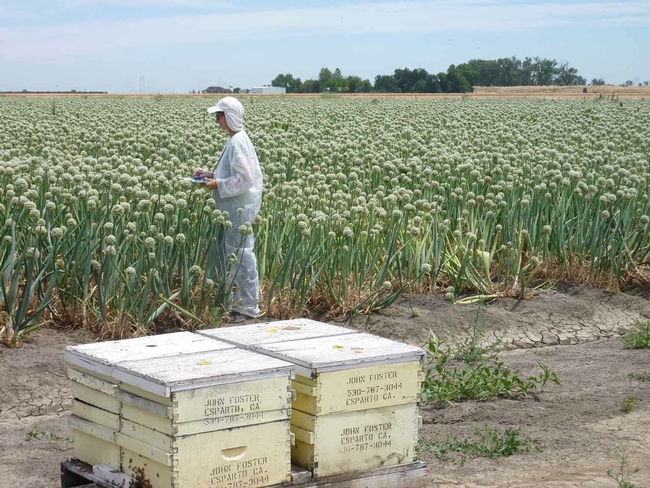 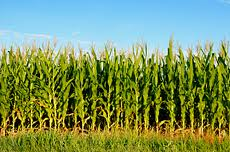 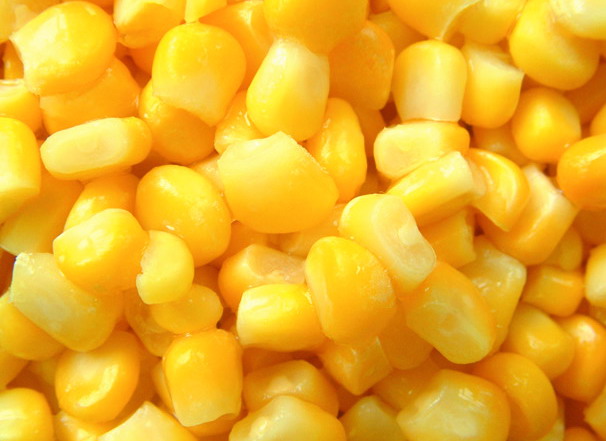 Corn?
NoBut bees love the pollen
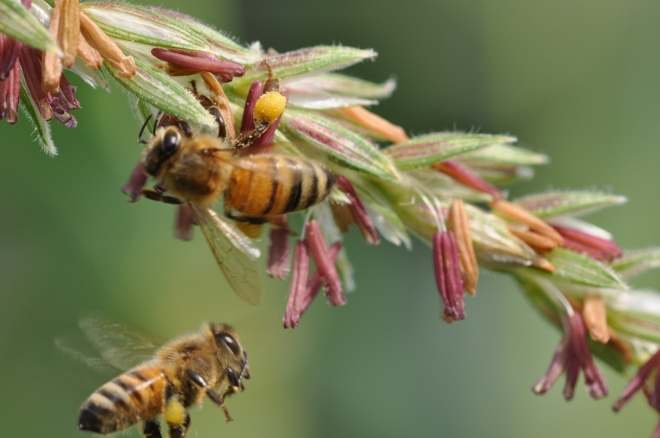 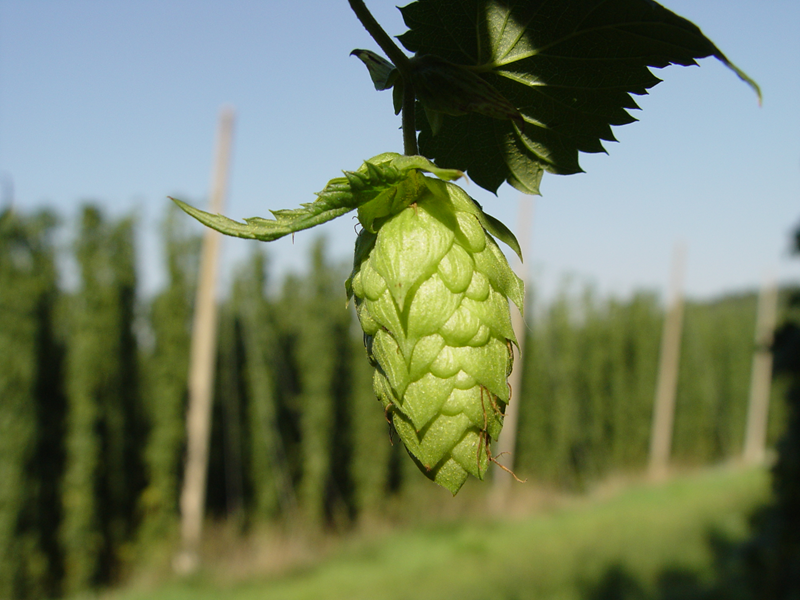 Hops?
NoHops are wind pollinated
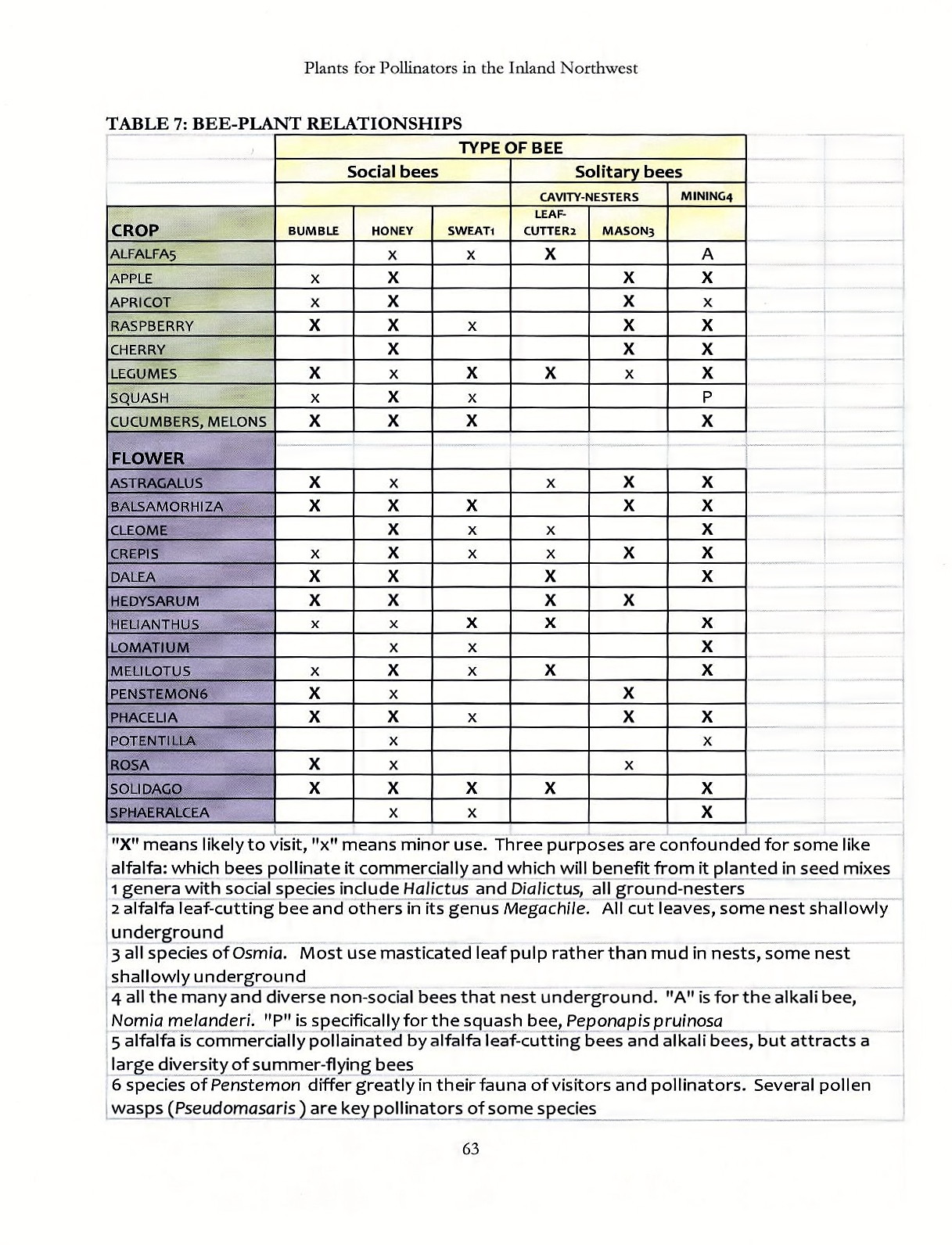